¿Qué sonido corresponde a cada letra del alfabeto español? (fonemas)
Lic. Rándall Castro Madrigal
Asesor Regional de Español de Sarapiquí
A - a
B - b
C - c*
CH - ch
D - d
E - e
F - f
G – g*
I - i
J - j
K - k
L - l
M - m
Ñ - ñ
LL - ll
N - n
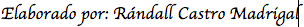 O - o
P - p
Q – q*
R - r
S - s
U - u
V – v*
T - t
W - w
X – x*
Y – y*
Z – z*
Notas*: 
La letra “c” cuando está frente a las vocales “e”, “i”, se pronuncia como la “s”.
La “g” en algunas palabras se pronuncia como la “j” Ej: “gitano”.
La “q” suena igual que la “k”.
La “b” y la “v” suenan igual.
La “x” inicial se pronuncia como la  “s”.
La “y” sola se pronuncia como la “i”, pero entre otras letras, como la “ll”.
La “z” en Latinoamérica se pronuncia como la “s”.
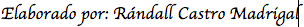